Проектирование на уроках  истории
Выполнила: Фазлиева Р.Ю.
учитель истории МАОУ СОШ №7 г. Туймазы
Актуальность
Учит
 самостоятельно 
приобретать и 
демонстрировать 
свои знания
Учит строить 
планы и 
программы
Учит
превращать
информацию 
в знания
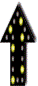 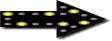 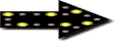 Учит
 целенаправленному 
поиску 
информации
Учит
сотрудничать 
с детьми и 
взрослыми
ПРОЕКТНАЯ 
ДЕЯТЕЛЬНОСТЬ
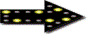 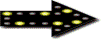 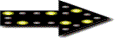 Учит
ориентироваться 
в мире
информации
Прививает
интерес
к школьным 
предметам
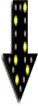 Готовит 
конкурентоспособного 
человека
Несомненным преимуществом проектной деятельности считаю следующее:
Возможность постоянно привлекать учащихся к продуктивному освоению новых знаний, умений, навыков.
Возможность варьировать глубину разработки проекта в зависимости от активности учащихся, уровня их навыков организации самостоятельной работы.
Возможность использования индивидуального, дифференцированного подхода, разноуровневых заданий.
Внутрипредметная, межпредметная направленность работы позволяет формировать и закреплять понятие единой естественнонаучной картины мира.
Совместная работа учителя и учеников над проектом обеспечивает развитие и у учителя, и у учащихся продуктивных приёмов в работе.
Всё это поможет нашим ученикам в будущем быть активными, инициативными, толерантными и коммуникабельными специалистами.
Анализ цели и мотивации учебной деятельности учащихся на уроках истории
Опыт применения метода проектов
Защита проекта ученицы 7 класса «Причины и сущность Смуты начала XVII века»
Защита проектов 8 класс
Опыт применения метода проектов
Индивидуальная работа ученика 8 класса «Внешняя политика Екатерины II»
Работа в группах 6 класс
«Основные удельные центры»
Опыт применения метода проектов
Работа в группах проект «Основные удельные центры»
Защита проекта ученика 7 класса «Церковный раскол»
Опыт применения метода проектов
Опыт применения метода проектов
Анализ деятельности учащихся на уроках истории
Анализ деятельности учащихся на уроках истории
Составление интерактивных модулей по истории
МОДУЛЬ №1  "От Древней Руси к Российскому государству" 
БЛОК № 1.1.  Происхождение восточных славян
БЛОК № 1.2.  Образование Древнерусского государства 
БЛОК № 1.3.  Социально-экономические и политические отношения в Древней Руси 
БЛОК № 1.4.  Культура Древней Руси
БЛОК № 1.5.  Раздробленность Руси
БЛОК № 1.6.  Основные удельные центры
БЛОК № 1.7.  Ордынское нашествие
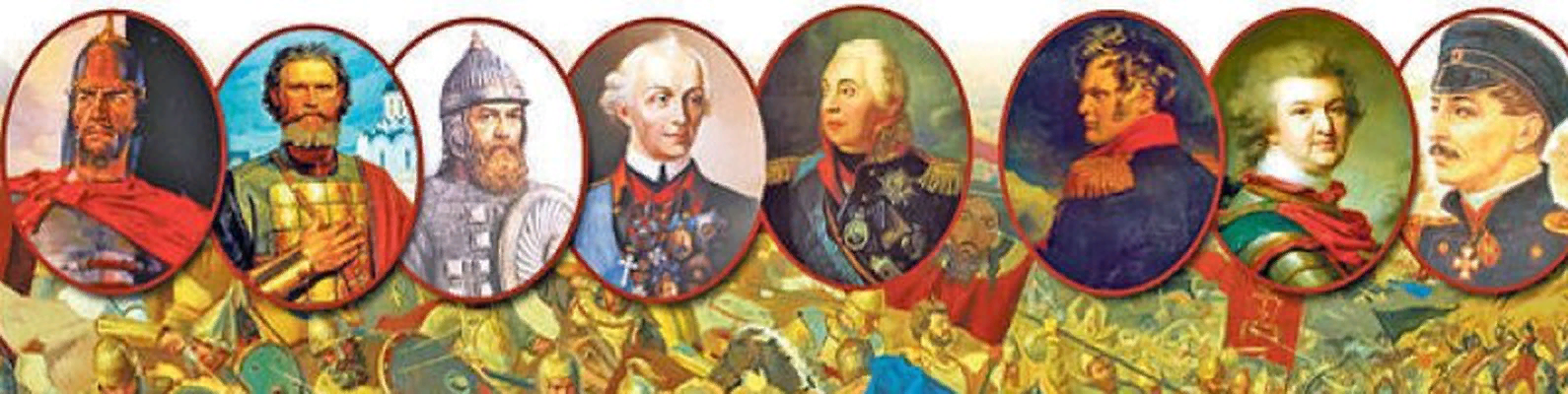 Спасибо за внимание